ISKM55 
Nástroje a metody datové analytiky
Úvodní hodina
Plán hodiny
Mé představení
Vaše představení
O čem bude a nebude tento předmět
Podmínky ukončení
Základní pojmy

Cílem je, abyste věděli, zdali si předmět nechat či zrušit
Tykejme si!
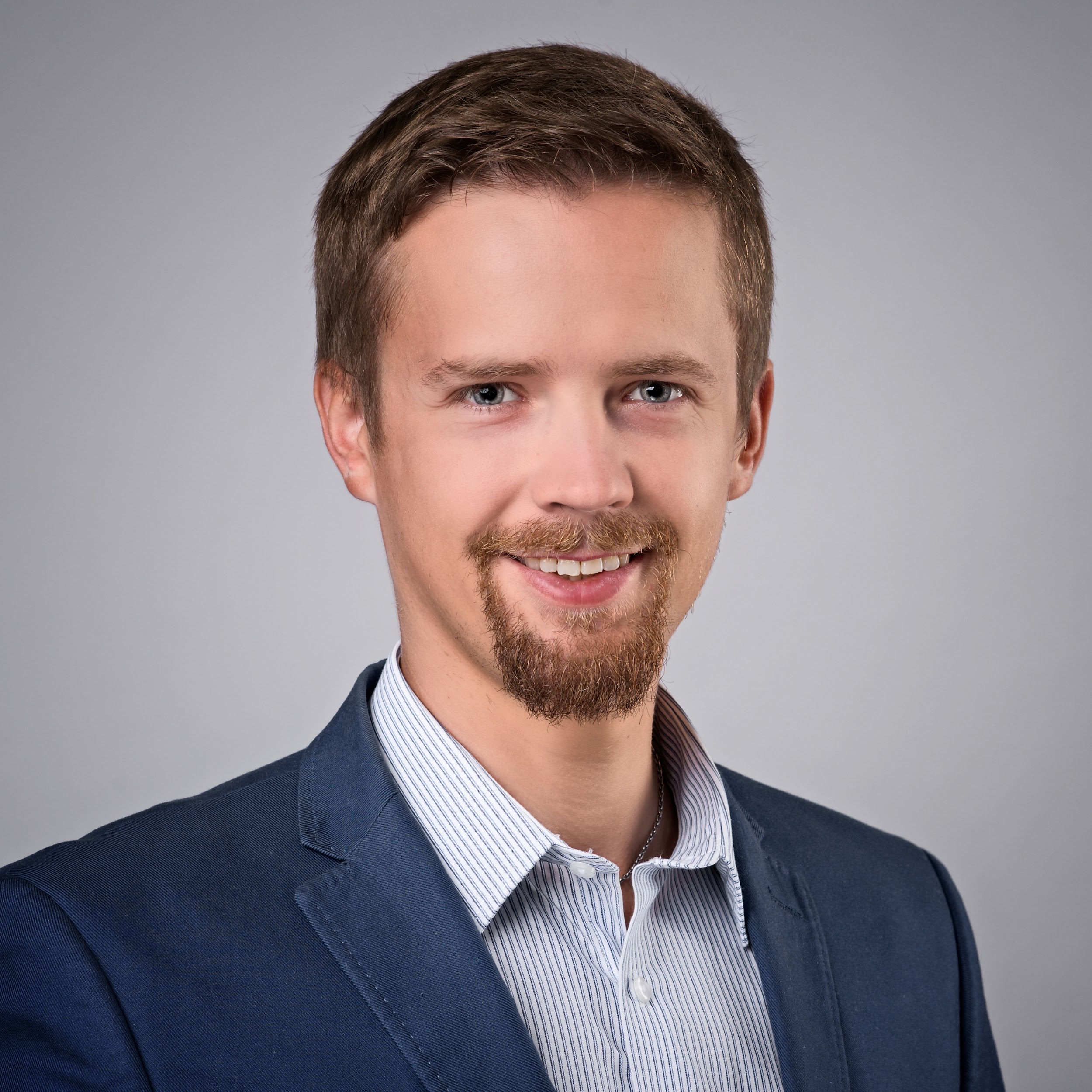 Pavel Klammert
Absolvent KISK
Ex datový analytik Onio & DATAWEPS
Ex datový analytik/python developer/data engineer v Logex group
Aktuálně Data Engineer at StatsPerform
Czechitas mentor
Freelancer


PowerBI & Excel & Google Appscript & Ruby
Python (+Pandas, Dash, Streamlit) & Cloud
Modular data stack


415381@mail.muni.cz -> pavelklammert@gmail.com
Proč tu jste vy?
Domluvme se na komunikaci
Kisk discord/Ms teams  
Vyplňte dotazník
Založte si “blog”
Cokoliv veřejně dostupné
Použito k odevzdávání praktických úkolů
Výuka
Prezenčně/distančně/hybridně?
90% Prezenčně! Proč? Ale (další slidy)
Předmět je silně prakticky orientovaný. Důležité je s námi zkoušet a to se náročně vzdáleně (pokud nemáte 2 monitory)
Předpokládaný rozvrh*
Reading week (15)? -> move 1 week
* subject to change - next slide
** Not really subject to change
*Alternativní rozvrh
Budu rád, když si předmět upravíte podle svých představ
V dotazníku uvedeného v prvních slidech je možno vyplnit co by Vás zajímalo (topic, tool…)
Pokud se něco bude opakovat vytvořím hodinu a úkoly a nahradím jiné hodiny
Podmínky ukončení
docházka není povinná 
Odkazy na zdroje na konci slidů
UTFG, aneb prezentace samotné jsou zdroj pro mě
Poskytnu nahrávky z minulých let pokud jsou dostupné
7 průběžných úkolů
Termín - následující neděle po zadání
Nutno splnit všechny zadane ukoly
Odevzdávání na blogu - upozornění emailem zadavateli!
závěrečný projekt - tvorba vlastního datového projektu (analýza, report, dashboard...)- termín ~16.01.2023
Závěrečný projekt
Vlastní datový projekt, aneb cokoliv, co vás napadne a souvisí s předmětem (konzultujte s Pavlem)
nebo
Zadání na příštím slidu
Závěrečný projekt - tvorba datového projektu(1.část)
Definujte si otázky na které budete hledat odpověď
Měly by být SMART
V souladu s link
 Alespoň
1 Hlavní otázka
5 smysluplných podotázek, které Vám pomohou odpovědět na hlavní otázku
Otázky nesmí být triviální
Otázky nemusí být zodpovězeny. Je úplně v pohodě, když není možno splnit
Získejte data, která vám pomohou odpovědět na otázky
Tato data nesmí být v již vyčištěné podobě
Nedoporučuji Kaggle
Doporučuji nějaká open gov. data
DS obsahuje 1000 záznamů a více
DS obsahuje 5+ sloupců (či feature)
“Deadline” pro získání a konzultaci dat - 07.11.2023!
Závěrečný projekt - tvorba datové analýzy (2.část)
Vyčistěte data a transformujte data 
Doporučuji alespoň 5 užitečných kroků
Proveďte výpočty či kroky, které vám co nejefektivněji pomohou odpovědět na vámi definované otázky
Vhodně vizualizujte 
(alespoň základní vizualizační best practices; 5 a více vizuálů)
Sepište odpovědi na předem definované otázky, případně dodejte, proč se vám na ně nepodařilo odpovědět
Závěrečný projekt - tvorba datové analýzy
Deadline celého projektu - ~16.01.2023 (~2 tydny  po začátku zkouškového)
volba nástrojů je na vás. Možno užít více nástrojů
V případě, že pro vaši analýzu nedává některé  výše uvedené akceptační kritérium smysl, uvědťe proč.
Výstup:
Dokument popisující váš postup (nepotřebuji KISK logo, normostrany atp., nicméně daný dokument by měl být smysluplný) (blogpost, pdf, word, cokoliv)
Artefakty analýzy (data, .pbi, .xlsx, .py, .ipynb …)
Náhodné info
prezentace samotné jsou zdroj pro mě

pokud získám pocit, že úkolu nebyla věnována patřičná pozornost -> vrátím úkol s generickou odpovědí, možná maximálně s odkazem na relevantní zdroj
snaha z vaší strany -> snaha z mé strany
Ignore z vaší strany -> ignore z mé strany
Pokud to nechápu, znamená to, že to Pavel málo vysvětlil.
[Speaker Notes: Jsem zde proto, abyste se mohly ptát a abych pomohl řešit problémy. Jinak se dá všechno naučit online.
Pokud jedu pomalu/rychle → shout]
Další doporučené zdroje
The Art of Data Science
Avoiding Data Pitfalls   (via Pirating)
KNAFLIC, Cole Nussbaumer. Storytelling with data: a data visualization guide for business professionals. Hoboken: Wiley, 2015. ISBN 978-1-119-00225-3. (via Pirating / mohu půjčit)
The Datascience Handbook
Co se hodí, ale nevelezlo se
https://www.coursera.org/learn/analytics-tableau
https://www.khanacademy.org/math/statistics-probability
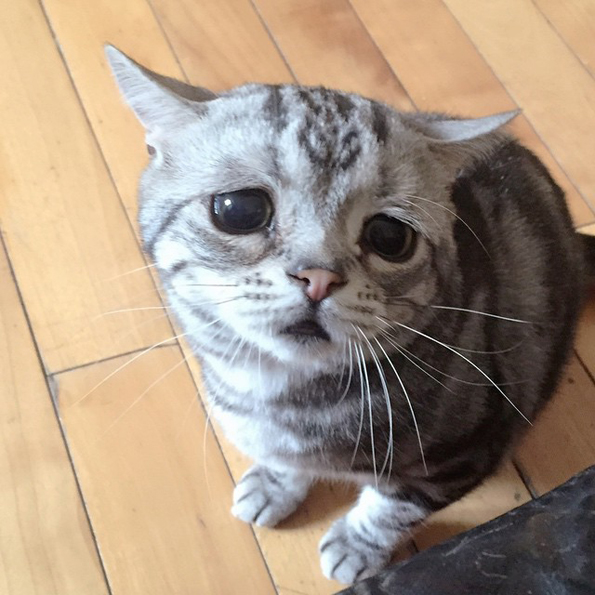 Co jsou to data?
Hierarchie dat a informací
data
symbols, signs (stimuli, signals)
information
who, what, where, how many
knowledge
know-how
wisdom
know-why
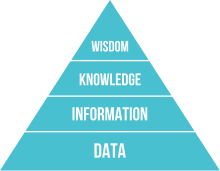 Alternativně
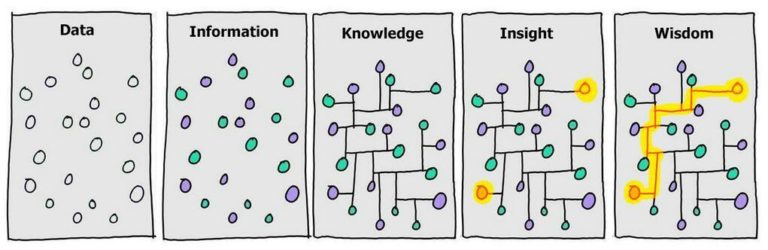 Co je datová analytika?
Analysis of data is a process of inspecting, cleaning, transforming, and modeling data with the goal of discovering useful information, suggesting conclusions, and supporting decision making.
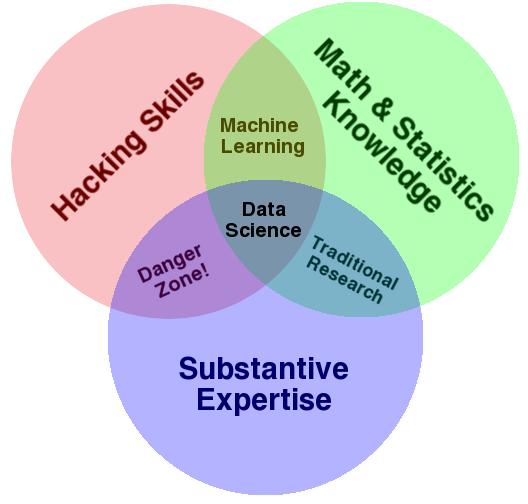 Data science
Drew Conway
Rozdíl
data analytics
zobrazování dat
predikce
příběhy
data science
automatické / strojové učení
automatické spekulace na burzách
rozpoznávání obrazu
Hra s daty vs. práce s daty
First, decide what problem you want to solve.
Christer Johnson, IBM
Big data
velmi kritizovaný pojem
VVV
volume
velikost dat
velocity
rychlost se kterou přichází
variety
různorodost
strukturovaná vs nestrukturovaná data
ETL
extract
získání dat
transform
vyčištění dat, změna formátu
load
náhrání do našeho systému
Práce datového analytika
gather
clean
data mudging (wrangling)
visualise results
communicate results
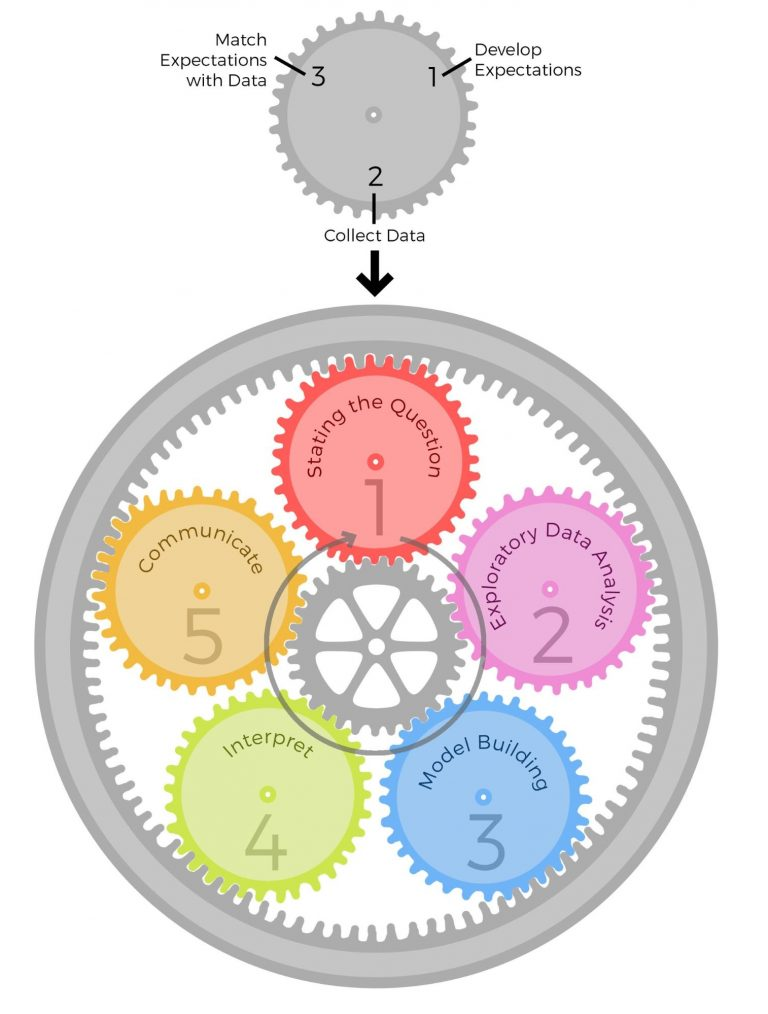 Alternativně
Převzato z:
https://bookdown.org/rdpeng/artofdatascience/epicycles-of-analysis.html
Video …
https://www.youtube.com/watch?v=aH41_Dc0yQk